РАЙОННАЯ АВГУСТОВСКАЯ ПЕДАГОГИЧЕСКАЯ КОНФЕРЕНЦИЯ 
МО «СЫЧЕВСКИЙ РАЙОН» СМОЛЕНСКОЙ ОБЛАСТИ



КОПОРОВА А.А.  
  НАЧАЛЬНИК ОТДЕЛА ПО ОБРАЗОВАНИЮ 


Август 2022 года
Муниципальное образование. Трансформация смыслов»
[Speaker Notes: Оригинальные шаблоны для презентаций: https://presentation-creation.ru/powerpoint-templates.html 
Бесплатно и без регистрации.]
Ключевые факторы
национальный проект «Образование», 
«Стратегия воспитания в Российской Федерации на период до 2025 года», 
проект «Школа Министерства просвещения России», 
федеральная государственная информационная система «Моя школа», 
вызовы, обусловленные изменениями в социально-экономической сфере, геополитическая ситуация..
ОБРАЗОВАТЕЛЬНАЯ СИСТЕМАМО «СЫЧЕВСКИЙ РАЙОН»
ОТДЕЛ ПО ОБРАЗОВАНИЮ АДМИНИСТРАЦИИ 
МУНИЦИПАЛЬНОГО ОБРАЗОВАНИЯ «СЫЧЕВСКИЙ РАЙОН» СМОЛЕНСКОЙ ОБЛАСТИ
1
СРЕДНИЕ ОБЩЕОБРАЗОВАТЕЛЬНЫЕ УЧРЕЖДЕНИЯ – 2
2
ОСНОВНЫЕ  ОБЩЕОБРАЗОВАТЕЛЬНЫЕ УЧРЕЖДЕНИЯ – 7
3
ДОШКОЛЬНЫЕ ОБРАЗОВАТЕЛЬНЫЕ УЧРЕЖДЕНИЯ  - 6
4
УЧРЕЖДЕНИЕ ДОПОЛНИТЕЛЬНОГО ОБРАЗОВАНИЯ - 1
5
СТРУКТУРНЫЕ ПОДРАЗДЕЛЕНИЯ  ОУ:         МОЦ ДО - 1
Центры цифрового и гуманитарного профиля, естественно – научной и технологической направленностей «ТОЧКА РОСТА» - 3
6
Муниципальный опорный центр дополнительного образования
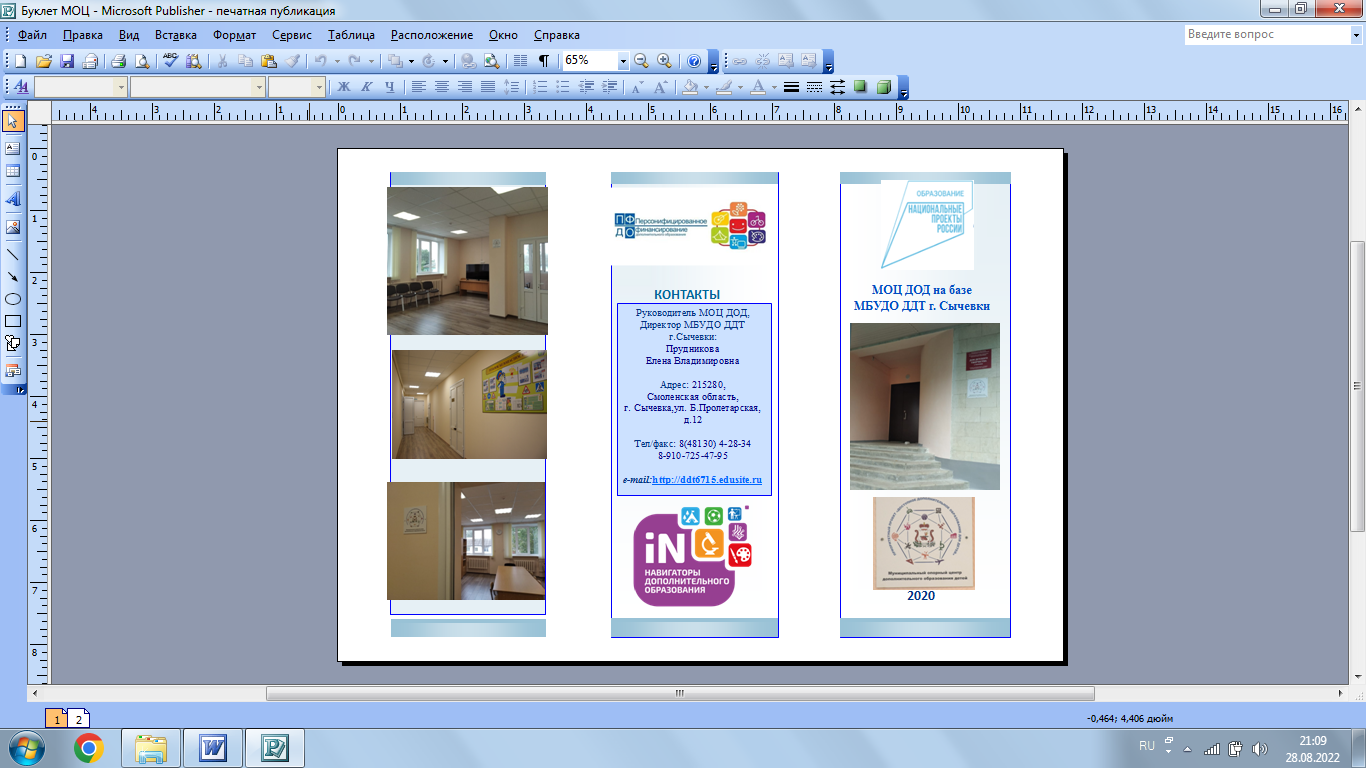 Центр образования цифрового и гуманитарного профиля МБОУ СШ №1 г.СычевкиСмол.обл.
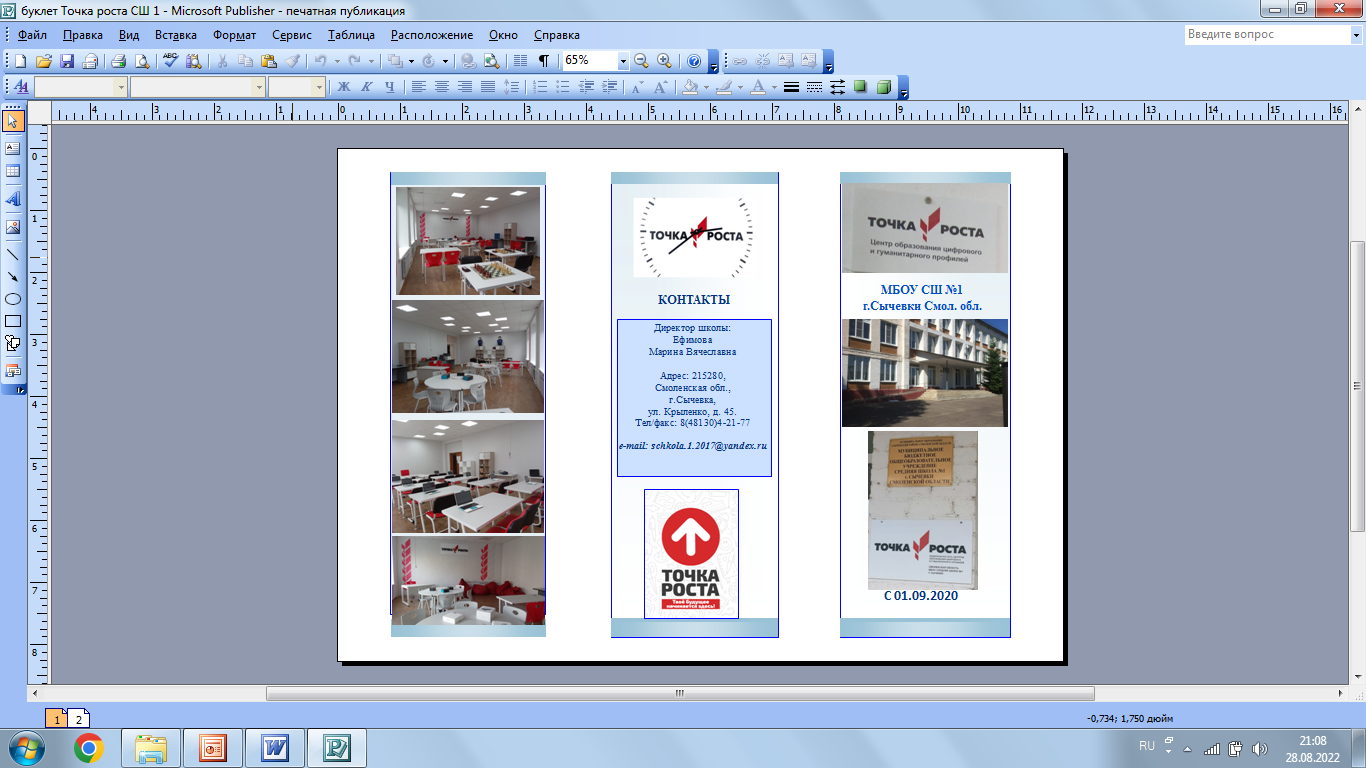 Центр образования цифрового и гуманитарного профиля МБОУ СШ №2 г. Сычевки
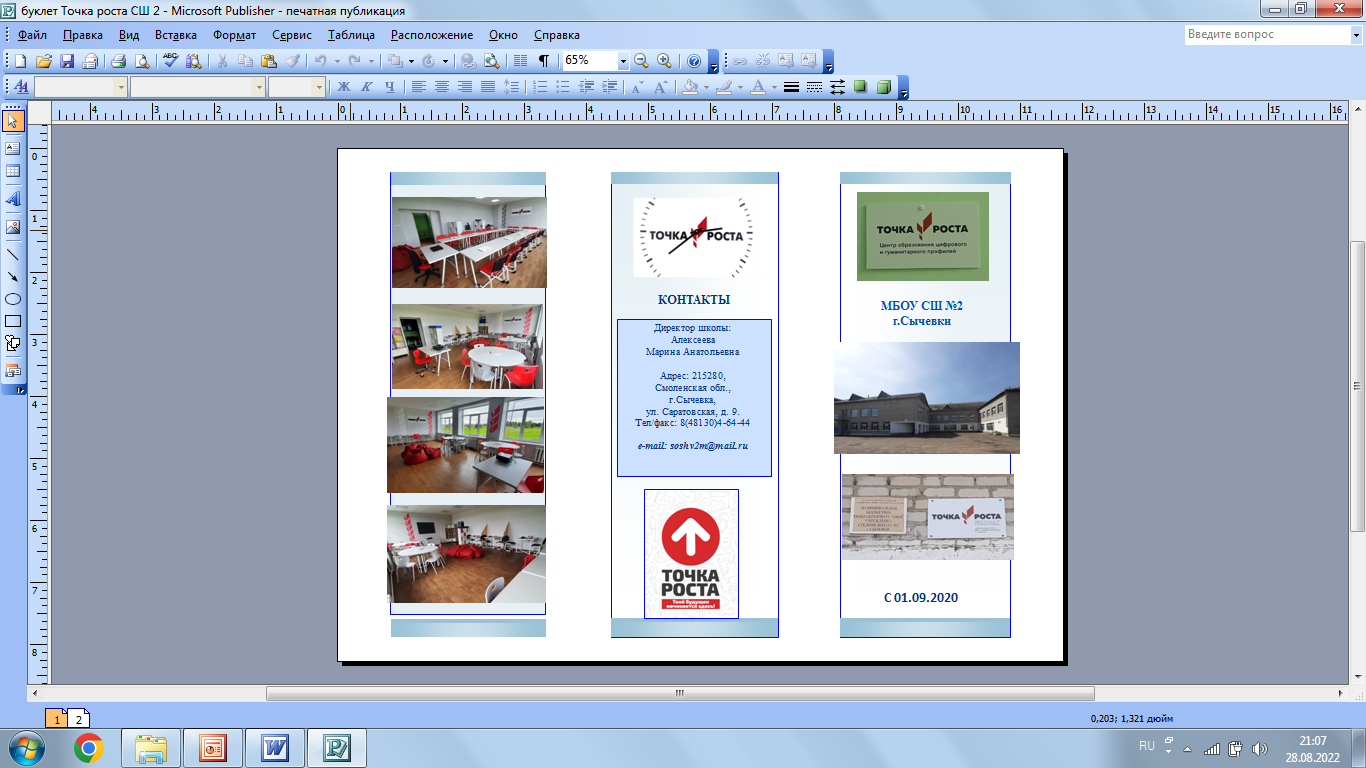 Центр образования естественнонаучной и технологической направленностей МКОУ Юшинской ОШ
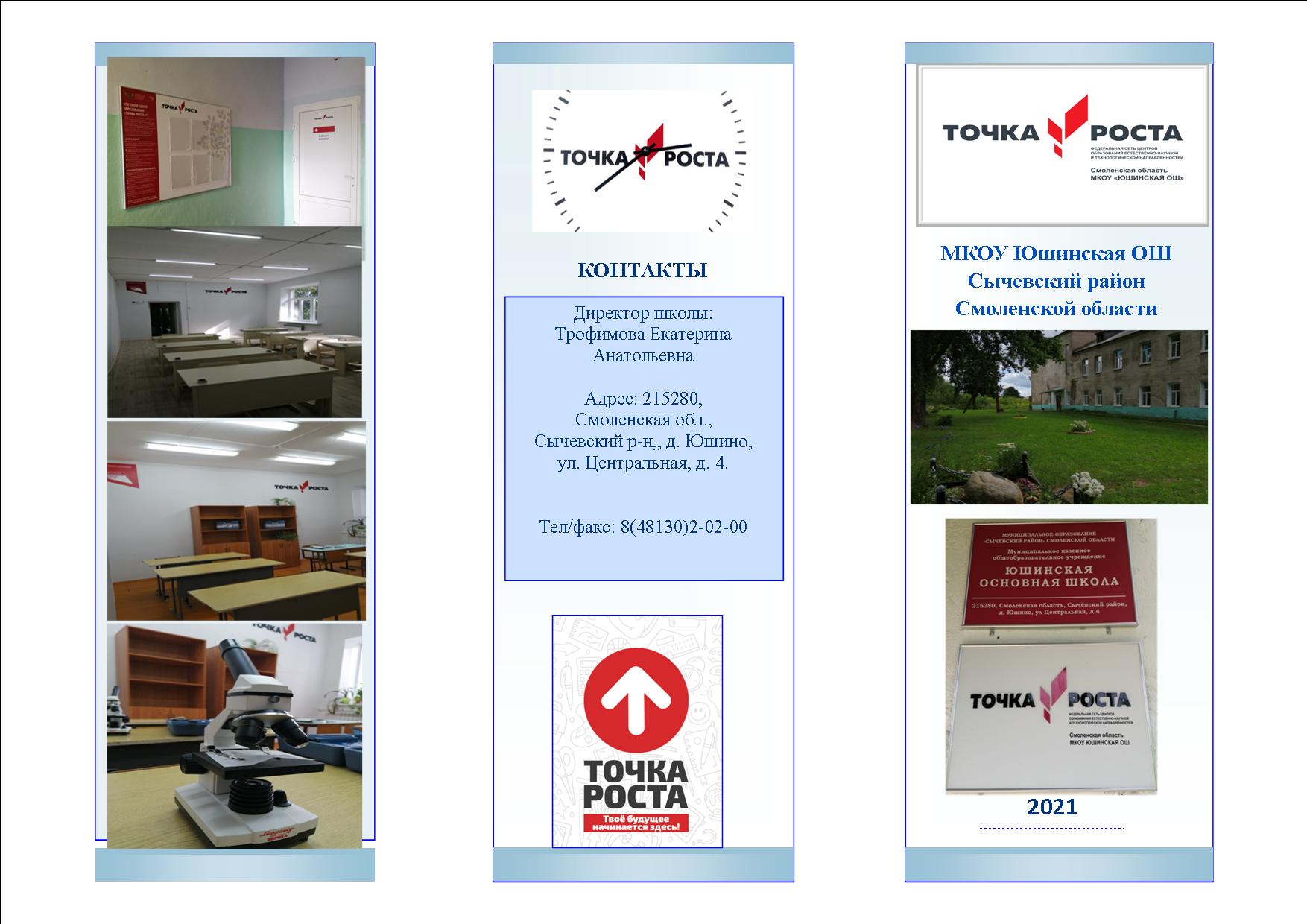 МУНИЦИПАЛЬНЫЙ ЭТАП ВСЕРОССИЙСКОЙ ОЛИМПИАДЫ ШКОЛЬНИКОВ
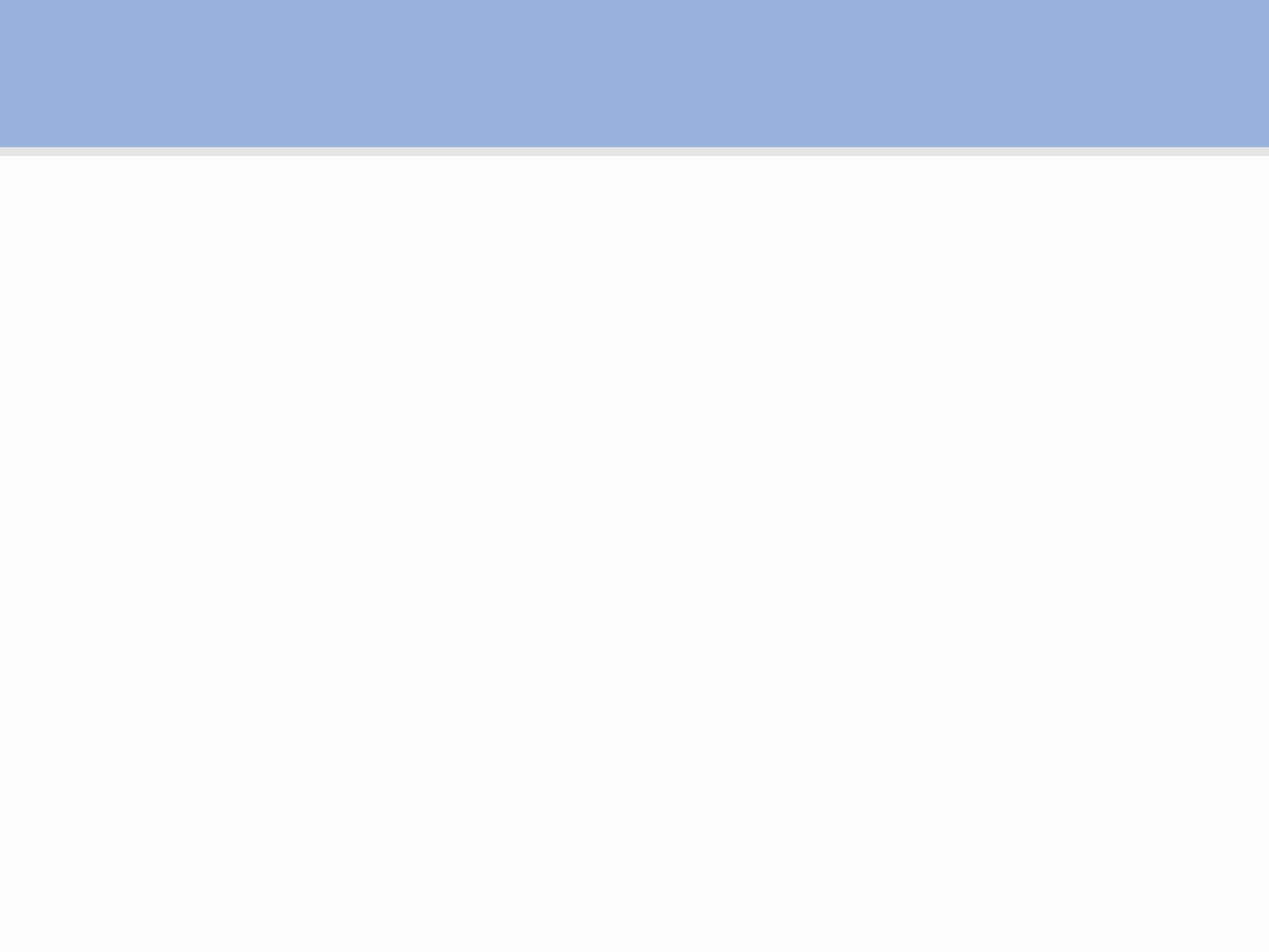 Соотношение количества победителей и призеров к общему числу участников муниципального этапа предметных олимпиад за три последних года
Вручение наград медалистам
Ранжирование результатов  ЕГЭ 2022
РЕЗУЛЬТАТЫ ОГЭ -  2022
Сведения о выявлении и устройстве детей-сирот и детей, оставшихся без попечения родителей
Профилактическая работа
Сведения о детях-сиротах и детях, оставшихся без попечения родителей, лицах из их числа, подлежащих обеспечению жилыми помещениями
Для  обеспечения  трансформации    системы  воспитания  на 2021–2022 учебный год следует
создать условия для реализации федеральных проектов и программ;
обеспечить внедрение эффективных механизмов управления образовательными системами образовательных организаций, способствующих устойчивому развитию муниципальной системы образования;
активизировать работу районных методических объединений педагогов и муниципального профессионального экспертного сообщества по актуальным проблемам образования;
создать условия для внедрения механизмов раннего выявления семейного неблагополучия;
− поощрять все виды социальной активности детских организаций, инициатив родителей и профессиональных сообществ;
развивать социальное партнерство, сетевое и межведомственное взаимодействие в реализации актуальных проектов и программ, направленных на формирование личности обучающихся;
− обеспечить своевременное информирование обучающихся, родителей (законных представителей), педагогической общественности, социальных партнеров о реализуемых проектах и программах, достижениях;
− продолжить работу по совершенствованию системы непрерывного профессионального развития педагогических работников, привлекая региональный методический актив и педагогов-наставников;
совершенствовать комплекс мер по повышению доступности дополнительного образования для детей с различными образовательными потребностями и возможностями;
обеспечить вариативность и качественное обновление содержания образовательных программ разных типов, программ воспитания в соответствии с социальными запросами, экономическими условиями и тенденциями развития региона.
СПАСИБО ЗА ВНИМАНИЕ!!!
УДАЧИ В НОВОМ УЧЕБНОМ ГОДУ!!!